PSYchologie ve školní praxi
Neurofyziologické základy paměti a učení
literatura
Škoda, J., Doulík, P. (2011) Psychodidaktika.  Metody efektivního a smysluplného učení a vyučování. Vyd. 1. Praha: Grada.
Čáp, J. (2001). Psychologie pro učitele. Vyd. 1. Praha: Portál.
Lidský mozek
Poznatky z oblasti neurověd, neurofyziologie, biologických a biochemických mechanismů paměti a učení mají význam pro didaktické souvislosti procesů paměti a učení.
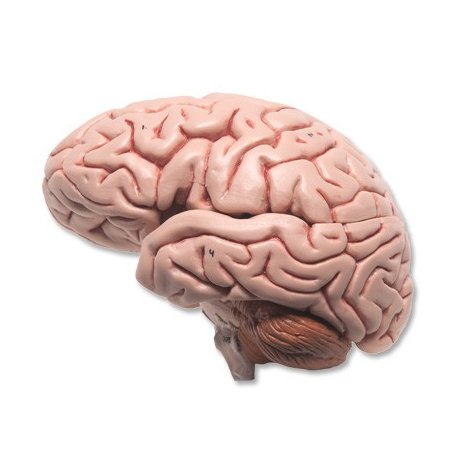 lidský mozek
Vývoj mozku jako centra unikátních  kognitivních, asociativních  a paměťových funkcí, které determinují procesy učení, je z velké části dokončen v prenatálním období.

V postnatálním období je dokončován vznik neuronů a jejich vzájemná propojení pomocí dendritů, propojením neuronů vzniká prvotní neuronální síť, ta vytváří primární asociační strukturu, která je základem utváření paměti.
Primární asociační struktura
Výrazně determinuje kognitivní a asociační procesy.

Základ utváření paměti.

Ovlivňuje učební styl jedince.

Vnitřní obraz vnějšího světa.
Primární asociační struktura
Ovlivňuje:
 	učební styl žáka       a 	učební styl učitele,


	pokud  jsou podobné,  pak žák dobře chápe učivo prezentované daným učitelem.
Jak funguje lidský mozek
Dočasné propojování neuronů umožňuje vznik podmíněných reflexů, které jsou základem různých forem učení i vyšších psychických funkcí, zvláště funkcí kognitivních.

Primární asociační struktura je výsledkem působení odlišného komplexu vnějších podnětů (vliv sociální skupiny, kulturní entita, národ ,....) tím se vytvářejí individuálně rozdílné cesty budoucího způsobu myšlení a učení jednotlivce a zároveň je tím do jisté míry ovlivňována budoucí socializace enkulturace člověka.
Proces zapamatování a učení
Není dosud jednoznačně  zřejmé, jakým mechanismem dochází k procesu zapamatování.
A) Teorie o výhradně látkové podstatě paměti – nositelé paměti ribonukleové kyseliny a látky bílkovinné povahy.
B) Paměť funguje jako vytváření nových synaptických spojení mezi neurony. Při učení pak dochází ke strukturálním změnám neuronální sítě. Síť je pak hustší a neurony vzájemně propojenější.
C) Teorie funkčních změn - určité dráhy vytvářené již existujícími spoji mezi neurony se při učení aktivizují a mechanismus paměti je zprostředkován těmito potenciovanými drahami, krátkodobou nebo dlouhodobou potenciací.
Proces zapamatování a učení
Teorie funkčních změn – nové informace jsou snadněji zapamatovatelné tehdy, když vyvolávají  asociační vazbu s poznatky již uloženými v paměti. K tomu dochází v hipokampu a temporálních lalocích koncového mozku. Během potenciace se mění struktury synaptických spojů jednotlivých neuronů.

Biochemickou podstatou dlouhodobé paměti jsou změny v bílkovinách neuronů.
Lidský mozek
Lidský mozek přijímá  prostřednictvím různých senzorů 
 kvantum informací 1 miliardu bitů za sekundu.
Proces zapamatování a učení
V příslušných receptorech je zpracováván vnitřní či vnější podnět jako elektrochemický signál. 
Prostřednictvím neurotransmiterů jsou přenášeny do mozku. 
Naprostá většina informací se zpracovává podvědomě.
O tom, které informace budou vědomě zpracovány, rozhoduje thalamus.
Proces zapamatování a učení
Jak je to s pamětí
Větší šanci, že budou zapamatovány mají informace:
Které jsou asociovány s něčím již známým
Přinášeny více smysly současně
Subjektivně vyhodnoceny jako důležité
Doprovázen libými pocity
Emocionálně podbarvené
Osobně samostatně objevené

Příklad využití při bohoslužbách a kázání kněžích (zapojení co nejvíce smyslů zrak, sluch, čich, chuť, emocionálně výrazně podbarvená, což zlepšuje schopnost zapamatování informací.
Jak je to s pamětí
Konsolidaci tj. vytváření paměťové stopy (engramu) podporuje opakování informace.
Čím více smyslových analyzátorů se podílí na informaci tím lépe se zapamatuje. Do kognitivních procesů zapojit co nejvíce smyslů. 
Při zapamatování hraje velkou roli silný emoční prožitek. Ten se trvale konsoliduje do paměťových stop hned při prvním kódování bez nutnosti opakování.
Zpracování informace v rámci ultrakrátkodobé a krátkodobé paměti mohou narušovat informace nově příchozí. (edukační praxe - důležitá součást učiva má být opakována, utvoření asociačních vazeb s dříve zaznamenanými informacemi)
Typy paměti
Typy uložených informací, typy paměti podle obsahu:
Procedurální, reflexivní, nedeklarativní, motorická, implicitní – motorické a senzorické dovednosti, fylogeneticky starší již před narozením, ukládána do neokortexu, bazálních ganglií a mozečku, vyžaduje častější opakování, (učení se dovednostem, senzomotorické učení). Psychomotorické vzdělávací cíle. Nemoci Parkinsonova choroba, apraxie, afázie.
Deklarativní – zprostředkovává osobní prožitky, faktické znalosti, které je možné vyjádřit slovně. Kognitivní vzdělávací cíle, fylogeneticky mladší, paměťové stopy se ukládají v různých oblastech mozkové kůry. Nemoci Alzheimerova choroba, dysmnézie, otřes mozku, parciální epileptické záchvaty, globální amnézie
Typy deklarativní paměti
1) Sémantická – poznatky získané v průběhu procesu výchovy a vzdělávání, je neoddělitelná od epizodické. 

2) Epizodická – informace o individuálních autobiografických prožitcích, vztahujících se k určité  situaci nebo procesu, většina našich vzpomínek má epizodický charakter.

Ukládání i vybavování  paměťových engramů deklarativní paměti vyžaduje účast vědomí (hodnocení, srovnávání, usuzování),  jsou výsledkem zpracování na základě předchozí zkušenosti ne jen reprodukcí informací přijatých smyslovými orgány.
Deklarativní paměť
Sémantická pamět je neoddělitelná od epizodické, proto se dětská pojetí určitých jevů nebo fenoménů, která byla předmětem jedné a téže školní výuky výrazně liší.
Může jim být ze strany žáků přiřazen různý význam a mohou z nich vyplývat různé závěry. 
Způsobují to  individuální zkušenosti učících se jedinců –  proces individualizování engramů deklarativní paměti.
Efektivní výuka nemůže vnitřní poznatkový systém učícího se jedince nikdy ignorovat.
Zlepšování paměti
Z edukačního hlediska je zajímavá otázka  zlepšování paměti:
1) efektivní učební strategie s využitím individuálních charakteristik učících se jedinců (kdy se učit, v jakém prostředí, jak dlouho, za jakých podmínek, jak často opakovat,..).
2) uspořádání informací a údajů, efektivní strategie výuky, didaktické kompetence učitele, jeho didaktická znalost obsahu.
Vliv stresu na pamět a učení
Při stresu se vylučuje adrenokortikotropní hormon (ACTH), který stimuluje vylučování kortikoidů z nadledvinek.

Čím vyšší množství ACTH tím více se zhoršuje zapamatování.
Vliv stresu na pamět a učení
Nižší úroveň stresu (nuda, dřímota, únava)  a extrémní úroveň – zapamatování je zhoršeno.
Mírná úroveň stresu – zlepšený proces zapamatování, optimální výkon žáka.

Zároveň záleží na  emocionálním pozadí:
Distres (negativní emoce)-  se může projevit narušenou pozorností, zhoršenou schopností  vybavování uložených poznatků a jejich užíváním ve správných  souvislostech. (Výpadky paměti při důležitých zkouškách maturita, státní zkoušky)
Vliv stresu na pamět a učení
Dítě udrží pozornost přibližně tolik minut, kolik má let.

Pro udržení pozornosti je nutné střídat činnosti a výukové metody, zařazování méně náročných  fází vyučovací hodiny, krátké protažení, pohyb,...

Pro efektivní učení je vhodné takové situace, které se neprojeví nadměrným stresem, vhodné je řízení učební činnosti s prvky problémového nebo heuristického  vyučování, tvůrčí činnosti vzájemná kooperace, samostatná činnost,..
Motivace a pamět
Pokud je žák motivovaný k výuce, paměťová stopa se utvoří rychle i po jediném spojení neuronů (biologicky nebo emocionálně významný podnět), emocionální náboj.
Na utváření paměťové stopy se podílí limbický systém, který je senzitivní na emoční reakce člověka.
Nejvýznamnějším impulzem pro motivaci ve školním prostředí je prožívání úspěchu či neúspěchu.
Proto je nutné vytvářet takové pedagogické situace, ve kterých každý žák může zažít úspěch!!
Limbický systém
Limbický systém, dříve označovaný jako čichový mozek, je název komplexního uskupení mozkových struktur ležících po stranách thalamu. Nejedná se o samostatný systém, ale spíše seskupení částí koncového mozku, mezimozku a středního mozku. Podílí se na podpoře mnoha funkcí, například emocí, chování jako je kontrola nálady, formování postojů, také na dlouhodobé paměti, vnímání čichových podnětů, sexuálního chování, atd.
Název limbický systém (limbická kůra) je odvozen od límce (limbus) mozkové tkáně, který se v embryonálním vývoji vytváří kolem základů mozkového kmene.
Limbický systém
Spánek a učení
Učení jako aktivní proces probíhá i ve spánku
Spánek navozuje hypothalamus, serotonin startuje NREM  (50-75% z celkové délky spánku) fázi spánku, dochází k hlubokému spánku v NREM fázi 3, a 4. 
K upevňování engramů deklarativní paměti dochází v NREM 4 fázi hlubokého spánku, tady dochází k upevňování pamětových stop.
REM fáze spánku (25%) je významná pro upevňování procedurální paměti a zlepšování prostorové paměti. Dochází k utřídění poznatků a jejich zařazování do systému.
Spánek a učení
Proto kvalitní spánek je důležitý pro učení.

Kvalitní spánek před zkouškou pomáhá fixovat, upevňovat  paměťovou stopu.
Edukační aplikace
Učení je nejefektivnější když:
1) učení a objevování nového je radostí,
2) je přiměřené individuálním schopnostem učícího se,
3) dítě zažívá úspěch,
4) má heuristický, objevitelský charakter,
5) je zapojeno co nejvíce smyslů,
6) je spojeno s individuálním prožitkem,
7) není spojeno s nadměrným stresem,
8) nové informace vytvářejí asociační vazby s již osvojenými poznatky.
úkol
Jednou z nejdůležitějších  kognitivních funkcí  člověka je schopnost učení a paměti. Tyto procesy jsou vždy výsledkem interakce psychosociálních a biologických faktorů. Funkce lidského mozku determinuje učení.

1) Jak může učitel využít poznatků z neurofyziologie učení a paměti ke zvýšení efektivity své výuky?
2) Co pro vás osobně je podstatné a důležité z oblasti těchto poznatků?
3) Jaké poznatky vás ovlivnily a jak je budete aplikovat u sebe?